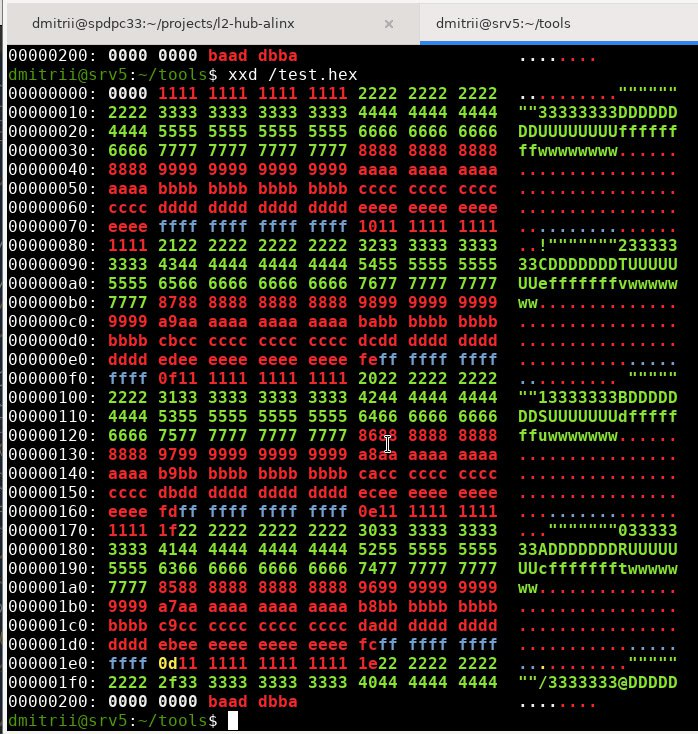 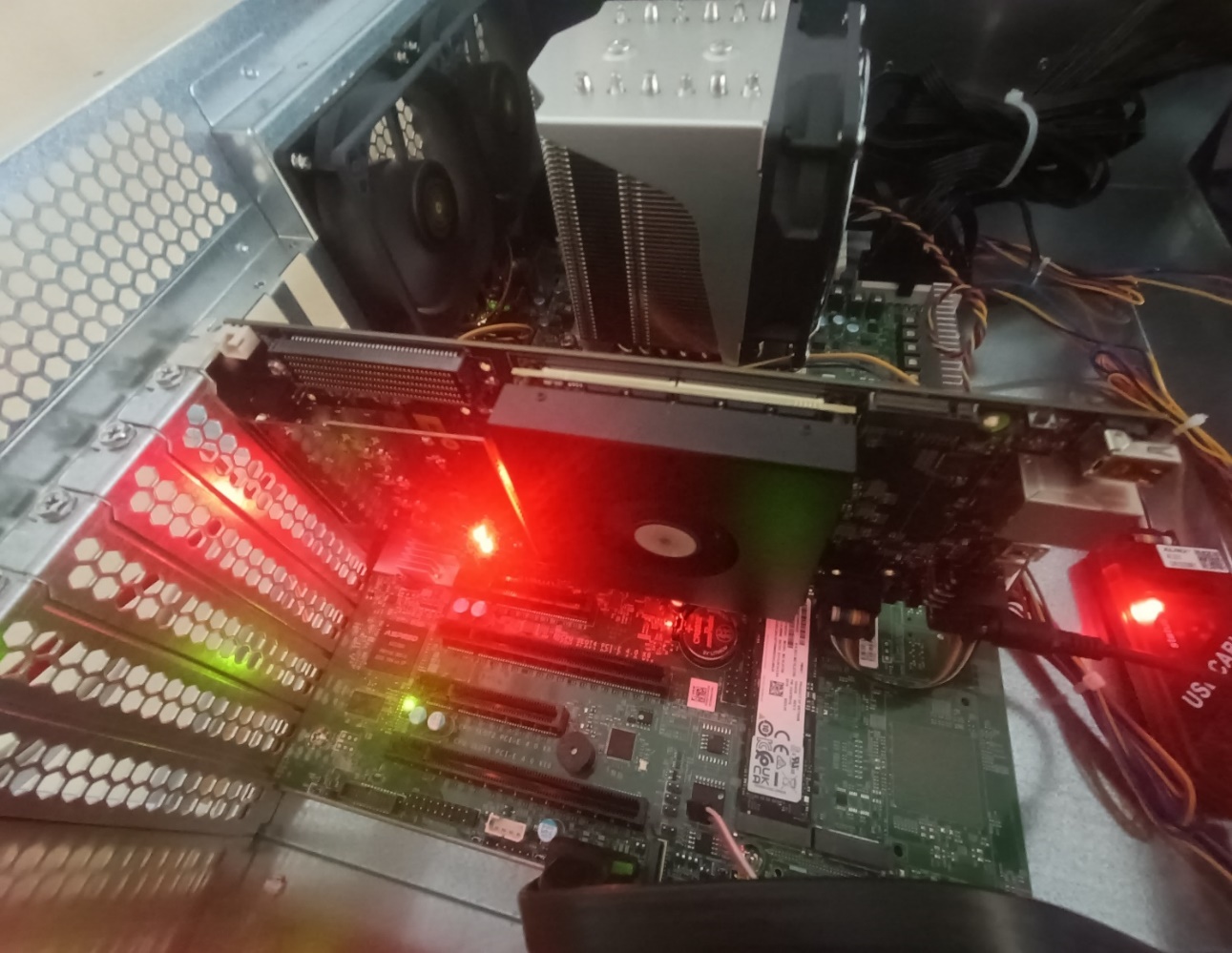 Еженедельный отчет: Разработка сопряжения L2 концентратора  и компьютера в эксперименте NICA

Ерофеев Дмитрий, 10.03.2025
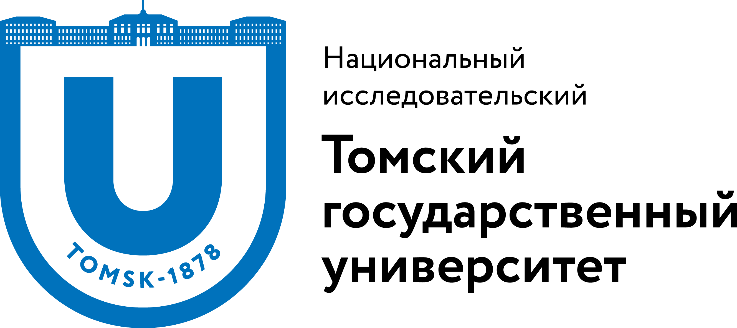 Что было доделано:
Отладил в симуляции новую структуру
daq_mux
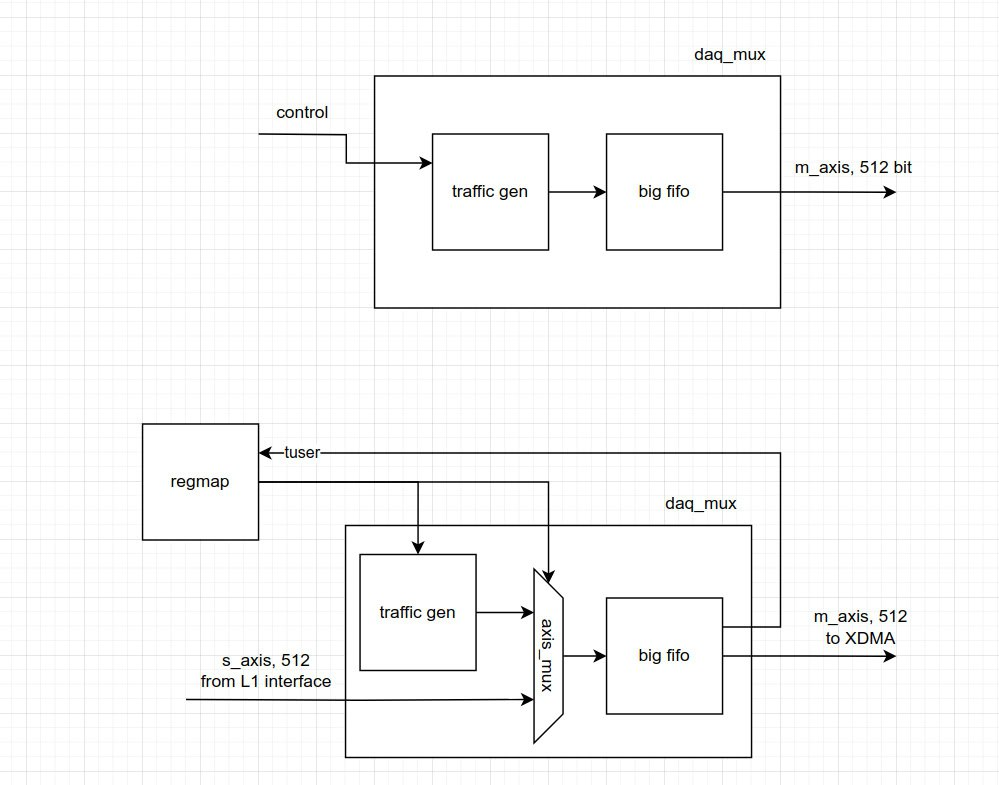 Как было: 
Идеи и планы:
Вернуться к отладке «случайных» кадров
Сделать тестовый стенд для l2_top модуля
Вернуться к QDMA
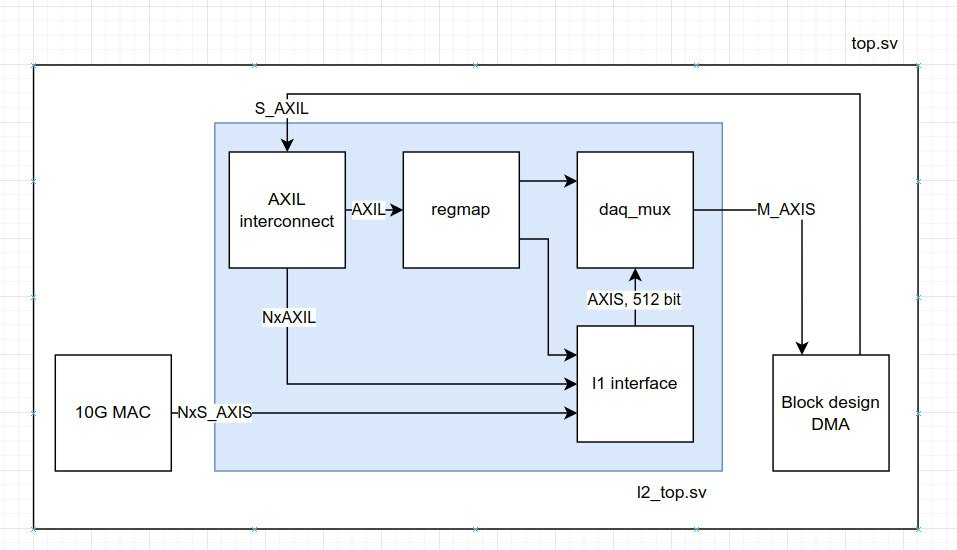 Как теперь: 
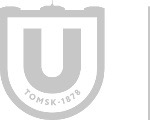 Разработка сопряжения L2 концентратора  и компьютера в эксперименте NICA
2
Спасибо за внимание!
Национальный исследовательский
Томский государственный университет
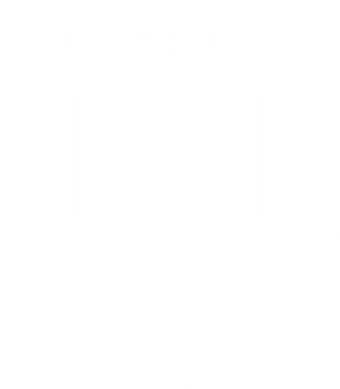 634050, г. Томск, пр. Ленина, 36
+7 (3822) 52-98-52, +7 (3822) 52-95-85 (факс)
rector@tsu.ru

www.tsu.ru